ACDA WEBINARLIFELONG SINGING9-23-21
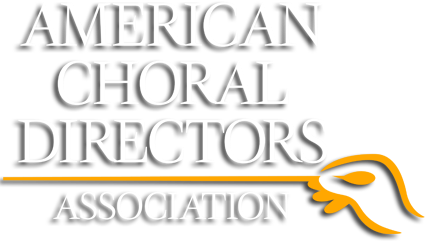 MATT HILL, DMA
ACDA COMMUNITY CHOIRS R&R
TOPICAL OVERVIEW
We’ve heard great ideas and information!
Ideas/Topics I’ll cover
Choral rehearsal as corporate voice lesson 
Vowel modification in upper and lower extremes of range 
(different for biological males vs. biological females)
Roadmapping (floating/covering other parts)
CDPL as a programming resource – AND the ability to TRANSPOSE
Robert Shaw’s choral warm-ups
Repertoire list (available via Sundra)
CHORAL REHEARSAL AS CORPORATE VOICE LESSON
Don’t be afraid to teach fundamental phonation concepts
Singers want to learn and perform repertoire, but they’re generally happy to learn from your expertise in other areas as well
Discuss in advance the tone color you prefer on each piece
Vocalize through passaggio on neutral-vowel syllables to train them how to navigate
Model for them, have individual singers/rows/sections model for each other
Doesn’t have to be a Vocal Pedagogy lecture to be impactful
VOWEL MODIFICATION
I mix in [i] for bright modifications and [ɔ] or [ʊ] for dark modifications
Female voices are brightest at the low extreme of the range and open/darken as they ascend
Male voices are brightest at the low and high extremes, and darkest/most-open at about 2/3 of the way up (like a kite)
I’m always willing to sacrifice pronunciation in favor of beautiful/healthy tone
It has taken some time to convince some of my church singers, but they make these modifications now without having to be asked.
ROADMAPPING
Utilize singers as much as possible (when range/tessitura is appropriate)
Sopranos sing the alto line instead of observing four bars of rest, for example
Good for singers to extend ranges and experiment with timbre
Remember to encourage modification to mix in “Oh” or “Uh” as they ascend
Altos and tenors can float to each others’ parts if desired or necessary for balance 
(be aware that mixing tenors and altos creates a unique timbre)
Tenors and Baritones can float to each others’ parts if desired or necessary for balance
Make these decisions in advance and have singers mark their ‘mapping’ in the first rehearsal on a piece
CHORAL PUBLIC DOMAIN LIBRARY - CPDL
www.CPDL.org – Free public domain scores (classics and modern)
Searchable database (composer, title, voicing, etc.)
Importantly for this conversation, MANY titles have Finale and/or Sibelius files associated with the links 
(NOTE: older files can be opened with newer versions of the software)
These files allow for the scores to be modified, re-voiced, and/or transposed.
I am comfortable in both programs and would be happy to assist if you have a score you’d like transposed but lack the software. Email any time.
CHORAL PUBLIC DOMAIN LIBRARY - CPDL
ROBERT SHAW WARM UPS FOR INDIVIDUAL & ENSEMBLE GROWTH
www.robertshaw.website/speeches
Visual examples, audio samples, and explanations of purpose
REPERTOIRE LIST
In collaboration with a few other community/church choir directors, I’ve begun to build a list of repertoire that meets the needs of aging voices through range, tessitura, accompaniment support, and/or some additional factors. That list will be published at ACDA.org when the video of this presentation is posted. 
I’d love your input on additional titles to add, and will hope to build and maintain this list as a standing resource on the ACDA website.
FINAL THOUGHTS
Singers of all ages and at all stages of development want similar things from their choral experiences:
To be cared for 
To be believed in
To be equipped with skills to improve
To bring and derive value

Your thoughtfulness and expertise make those things possible
THANK YOU
It was a pleasure to be with you all.
Find me on social media and follow, and I’ll follow back
Please be in touch if I can be of any assistance! Matt@MattHillConductor.com